Вчити –значить вселяти надію.                                                                                                                 Луї Арагон                 Для того щоб навчити іншого, потрібно більше розуму ,                    ніж для того щоб навчитися самому.                                                                                                        Мішель Монтень
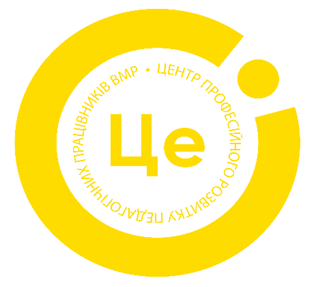 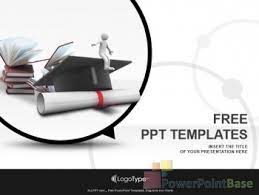 Наставництво 
для особистісно-професійного росту педагога-інтерна
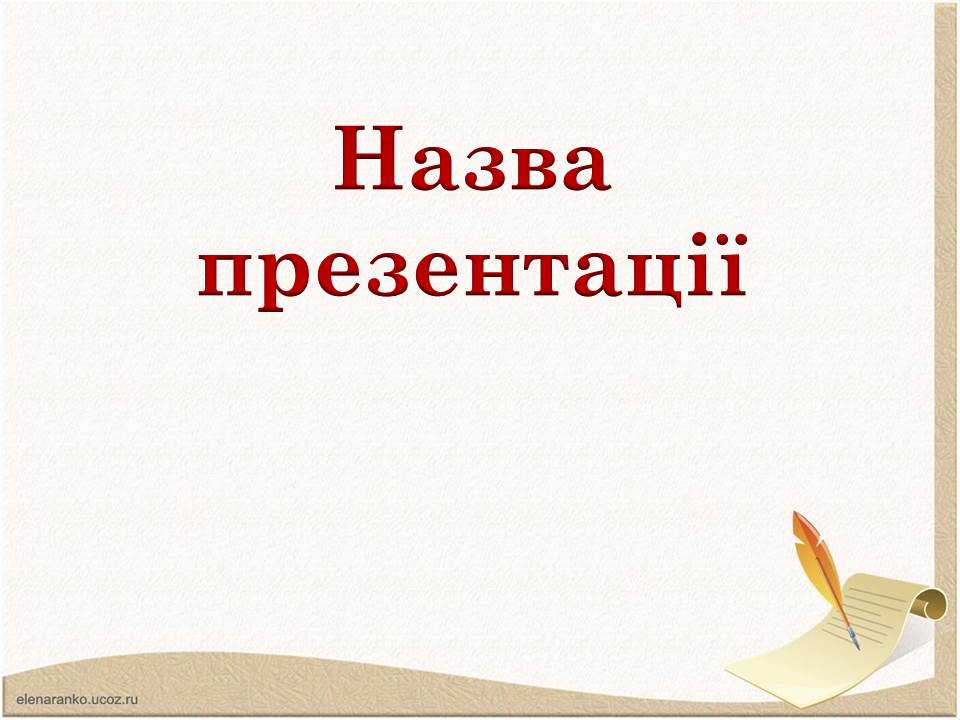 Нормативно-правові документи
1. Деякі питання підвищення кваліфікації педагогічних і науково-педагогічних працівників : Постанова Кабінету Міністрів України від 21 серпня 2019 р. № 800, із змінами, внесеними згідно з Постановою Кабінету Міністрів України від 27.12.2019 р. № 1133. URL: https://zakon.rada.gov.ua/laws/show/800- 2019-%D0%BF#Text (дата звернення: 11.04.2023). 
2. Деякі питання професійного розвитку педагогічних працівників : Постанова Кабінету Міністрів України від 29 липня 2020 р. № 672. URL: https://zakon.rada.gov.ua/laws/show/672-2020-%D0%BF#Text (дата звернення: 11.04.2023). 
3. Положення про педагогічну інтернатуру : Наказ Міністерства освіти і науки України від 25 жовтня 2021 р. № 1128, зареєстрований в Міністерстві юстиції України 24 грудня 2021 р. за № 1670/37292. URL: https://zakon.rada.gov.ua/laws/show/z1670-21#Text (дата звернення: 11.04.2023).
 4. Про анкету самоонінювання : Наказ Державної служби якості освіти України від 29 березня 2021 № 01-11/26. URL: https://sqe.gov.ua/law/pro-anketu-samoocinyuvannya/ (дата звернення: 11.04.2023). 
5. Про затвердження професійного стандарту за професіями «Вчитель початкових класів закладу загальної середньої освіти», «Вчитель закладу загальної середньої освіти», «Вчитель з початкової освіти (з дипломом молодшого спеціаліста) : Наказ Міністерства розвитку економіки, торгівлі та сільського господарства України від 23 грудня 2020 р. № 2136. URL: https://zakon.rada.gov.ua/rada/show/v2736915-20#Text (дата звернення: 11.04.2023). 
6. Про повну загальну середню освіту : Закон України від 16 січня 2020 р. № 463-ІХ. URL: https://zakon.rada.gov.ua/laws/show/463-20#Text (дата звернення: 11.04.2023)
Наставництво – це…
Наставництво – це процес допомоги, підтримки особистісного зростання та професійного розвитку іншої людини, який передбачає передачу знань тадосвіду, підтримку у вирішенні проблем та допомогу в досягненні поставлених цілей. 
                                 
                                                    СПІЛЬНЕ






форма взаємодії
передбачає передачу знань, досвіду, цінностей та навичок від наставника до  інтерна, який звертаєтьсядонаставника подопомогу.
Наставництво – це форма соціальної підтримки, яка полягає в передачі знань, досвіду, цінностей та умінь від досвідченого працівника до новачка задля підвищення якості роботитадосягнення успіху.

 Наставництво – це система взаємодії між досвідченим фахівцем та новачком, яка базується на обміні знаннями, досвідом та цінностями зметою досягнення поставленихцілей.

 Наставництво – це процес, у якому досвідчений фахівець допомагає новому працівнику засвоїти необхідні знання, вміння та навички для ефективної роботита розвитку в професійному сенсі.
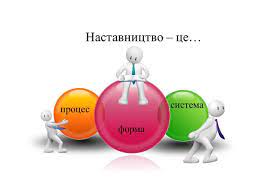 Глосарій наставництва
інтерн - особа, яку призначено вперше на посаду педагогічного працівника;
педагог-наставник - педагогічний працівник з досвідом педагогічної діяльності, як правило, не менше п’яти років за відповідною спеціальністю (такою самою або спорідненою предметною спеціальністю або спеціалізацією), який здійснює супровід та підтримку в педагогічній діяльності педагогічного працівника протягом першого року професійної діяльності;
 педагогічна інтернатура - система заходів, спрямованих на підтримку педагогічного працівника закладу освіти, призначеного на посаду вперше, у провадженні ним педагогічної діяльності та набутті (вдосконаленні) його фахової майстерності; 
підвищення рівня педагогічної майстерності - цілеспрямований, безперервний розвиток компетентностей педагогічного працівника; 
програма педагогічної інтернатури - документ, що передбачає комплекс заходів щодо забезпечення формування та/або розвитку компетентностей, рівня педагогічної майстерності, що укладається педагогом-наставником спільно з інтерном та затверджується наказом керівника закладу освіти
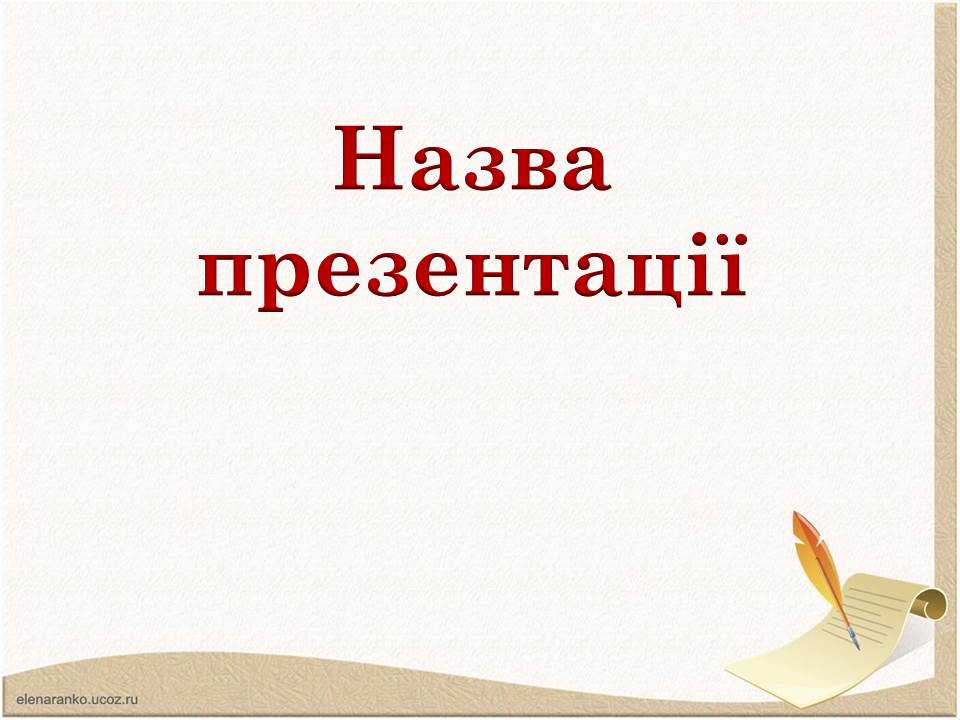 Переваги  впровадження наставництва
Зменшення плинності кадрів;
підтримка новопризначених вчителів;
обмін знаннями і досвідом;
підвищення самооцінки вчителів;
створення культури підтримки;
підвищення іміджу закладу освіти
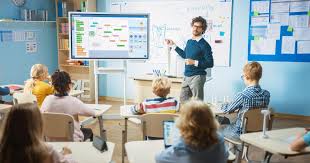 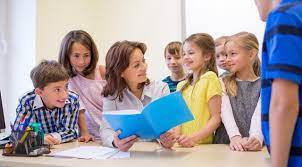 Структурно-змістові складові профіля                      педагога-наставника:
цінності( загальнолюдські, професійні, корпоративні, демократичні) 
комунікативні та організаційні навички; 
 вміння підтримувати та мотивувати; 
здатність до співпраці; 
відповідальність та професійна етика;
обізнаність в інформаційних технологіях;
здатність до критичного мислення та рефлексії; 
емоційна стабільність; 
інноваційність; 
здатність до самооцінювання та самовдосконалення;
дотримання академічної доброчесності та інш.
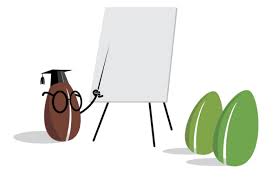 Принципи наставництва
Добровільність; 
гуманізм; 
людиноцентризм; 
партнерство; 
відкритість;
конфіденційність; 
об’єктивність; 
прогностичність
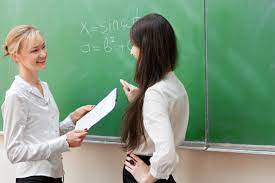 підвищення якості освіти;впровадження інновацій;розвиток професійних спільнот;розвиток професійних компетентностей
Цінність 
наставництва
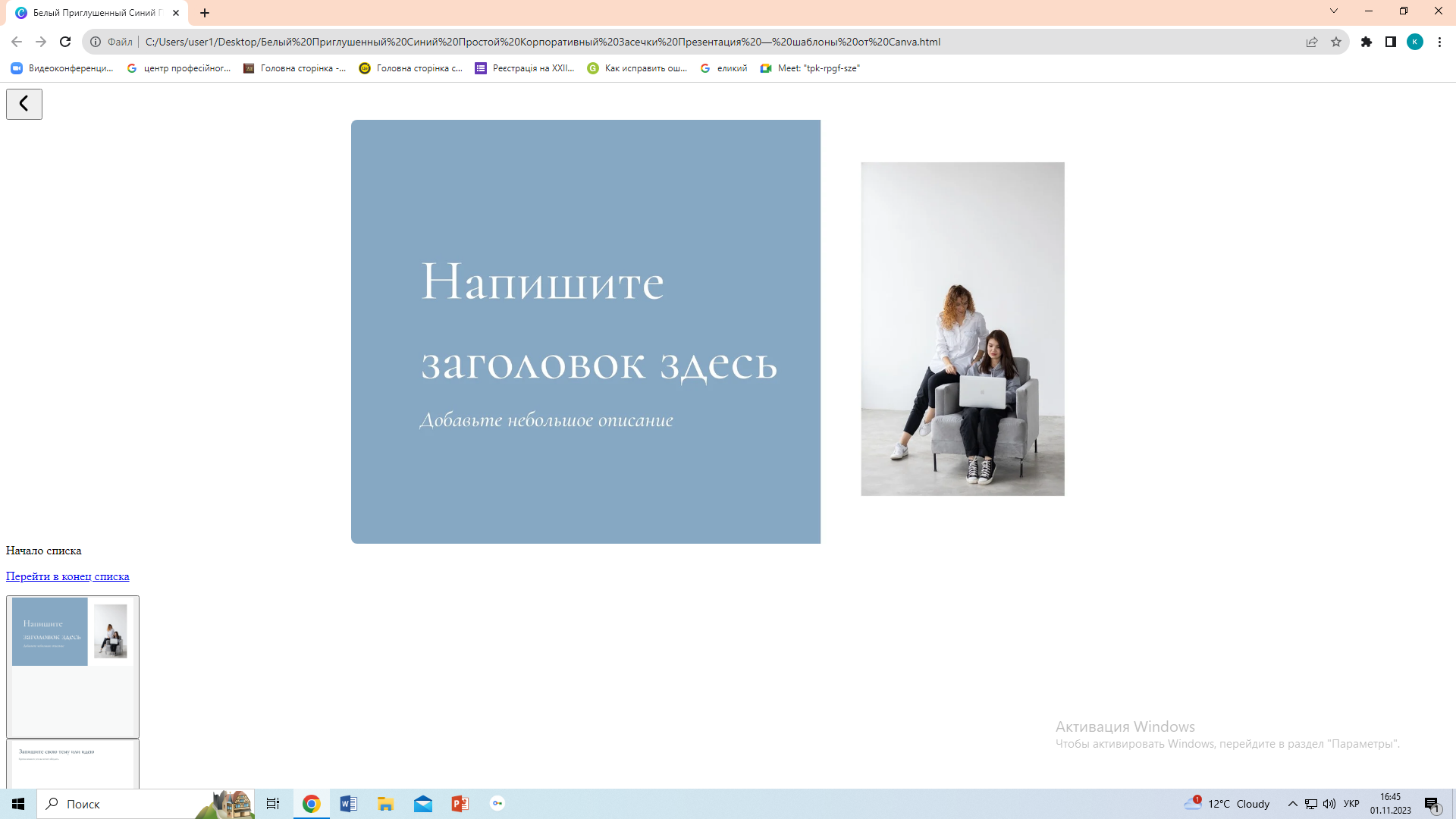 підтримка у вирішенні проблем; 
розвиток лідерських якостей;
підвищення професійного рівня; 
формування мотивації;
навчання з власного досвіду;
індивідуальна підтримка;
Основні заходи педагогічної інтернатури
проведення індивідуальних консультацій, наставницьких бесід з інтерном;
 допомога у підборі відповідної літератури, підготовці навчальних занять, розробленні дидактичних матеріалів тощо;
 взаємовідвідування навчальних занять, відвідування уроків досвідчених педагогічних працівників; 
здійснення моніторингу результатів навчання учнів; 
участь у тренінгах, навчальних семінарах з методичних питань, творчих звітах педагогічних працівників;
вивчення досвіду кращих педагогів шляхом аналізу їх вебсайтів, вебресурсів професійних спільнот, а також періодичних професійних видань; 
залучення інтерна до партнерської взаємодії з науковими, науково-педагогічними та педагогічними працівниками, участі в професійних спільнотах педагогічних працівників;
 психологічний супровід інтерна
Розмова між наставником та інтерном –основа наставництва.                                    Поради Лаури Френсіс
Не забувайте дякувати. 
   Вдячність  створює міцну основу наставництва,   довіри, взаєморозуміння.
Я вдячний/а за…
Я ціную, коли…
Наші розмови допомагають мені…
Я вважаю корисним, коли ви…
Наші розмови допомагають мені…
Ці стосунки дали мені…
Ваша особистість /ставлення/проникливість/досвід/ відкритість допомагають мені…
Моделюйте розмову за допомогою комплексних питань.

Використовуйте « циклічну модель розмови» ( від дрібних до більших цілей).

Перетворіть розмови на дії. 
Наприкінці кожної розмови беріть на себе конкретні зобов’язання( бути цілеспрямованим, практичним, моделювати).
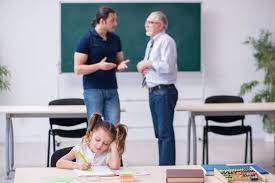 Стилі спілкування наставника з учителем
Директивний
-коментує дії та думки інтерна;
-моделює, інформує, переконує, скеровує, надає поради, керуючись власними судженнями;
-інтерн слухає, ставить питання, слідує порадам наставника

Недирективний
наставник ставить питання, заохочує самостійність учителя визначати дії  (власні + поради наставника);
безоцінковий зворотний зв’язок;
мета стилю- розвиток партнерства
Співробітницький
- активно співпрацює над вирішення проблем, ухваленням  рішень;
пропонує альтернативи, ресурси
висувають гіпотези, експериментують, застосовують ефективні стратегії для вирішення проблем
Альтернативний
спільно обирають питання; спільно вирішують проблему;
 наставник пропонує обмежену кількість альтернативних рішень, що зменшує занепокоєння вчителя щодо своїх подальших кроків;
учитель обирає, мотивує критерії свого вибору
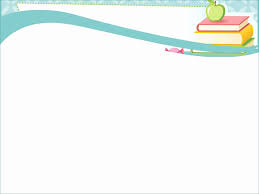 Види, форми, методи наставництва
Види наставництва:
 формальне 
 неформальне  

Форми наставництва:
 індивідуальне, 
групове,
 онлайн-наставництво.
Методи наставництва:
 бесіда; 
Спостереження;
 SWOT-аналіз;
 метод кейсів; 
проблемні та проективні методи; 
рефлексія та інші
З метою виконання програми проходження інтернатури наставник:
узгоджує з інтерном час та місце проведення заходів педагогічної інтернатури; 
особистим прикладом сприяє загальнокультурному та професійному розвитку інтерна;
 здійснює наставницьку підтримку, сприяє адаптації інтерна до педагогічної діяльності;
 знайомить із традиціями закладу освіти, особливостями організації освітнього процесу;
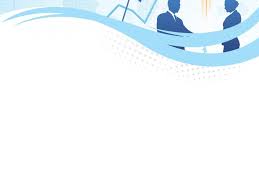 виявляє професійні, методичні проблеми під час реалізації інтерном освітнього процесу та сприяє їх вирішенню; 

спільно з інтерном звітує про результати виконання програми педагогічної інтернатури на засіданні педагогічної ради.
Програми педагогічної      інтернатури( орієнтовні)
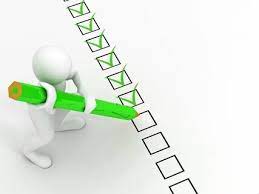 file:///C:/Users/user1/Desktop/%D0%9D%D0%B0%D1%81%D1%82%D0%B0%D0%B2%D0%BD%D0%B8%D1%86%D1%82%D0%B2%D0%BE.pdf
КУ ЦПРППП Ужгородської МР.Програма педагогічної інтернатури.
Кейсдля педагога-наставника.Київ.УІРО. 2023
file:///C:/Users/user1/Desktop/kejs-dlya-nastavnyka.pdf
Новик І., Венгловська О. Наставництво: професійна підтримка та розвиток педагогів. Київ. УІРО. 2023. 111 с
ЗАТВЕРДЖУЮ__________________________(назва ЗО)__________________________( посада керівника ЗО)__________________________( Ім’я та ПРІЗВИЩЕ керівника)_________________________( підпис)«__» ______20____року
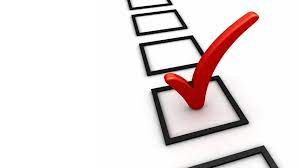 ПРОГРАМА ПЕДАГОГІЧНОЇ ІНТЕРНАТУРИ
Назва ЗО, де проходить педагогічну інтернатуру
Ім’я та ПРІЗВИЩЕ інтерна
Посада інтерна
Ім’я та ПРІЗВИЩЕ педагога наставника
Період проходження педагогічної інтернатури з «_» _20___ р. по «_»__ 20___ р.
Мета проходження педагогічної інтернатури
Завдання проходження педагогічної інтернатури
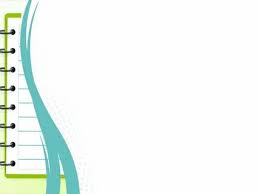 Електронні ресурси 
1.Ефективність онлайн-ресурсів для навчання вчителів: звіт за результатами соціологічного дослідження методом фокусованих групових та індивідуальних інтерв’ю (скорочено). Дослідницьке бюро Соціологіст. Харків, 2020. 96 с. URL: https://uied.org.ua/wp-content/uploads/2020/09/pptx_onlajnosvita_zvit_short.pdf 
2. Марчук А. В. Андрагогіка : навч. посіб. Львів : ЛьвДУВС, 2020. 300 с. URL: http://dspace.lvduvs.edu.ua/bitstream/1234567890/3218/1/andragogika.pdf 
3. Програма шкільного наставництва в Україні : посібник. British Council. 66 с. URL: https://www.britishcouncil.org.ua/sites/default/files/programa_shkilnogo_nastavnyctva_v_ukrayini.pdf. 
4. Рівний рівному: посібник для менторів / Укл. О. Іваннік. Київ, 2015. 57 с. URL: https://ngo.zt.ua/rivnyjrivnomu/ 
5. Савич Ж. В. Наставництво як інструмент адаптації нових працівників у закладах освіти : практикум. К. : Київ, ун-т ім. Б. Грінченка, 2021. 52 с. URL: https://elibrary.kubg.edu.ua/id/eprint/38820/1/Z_V_Savych_NYIANPUZO_KUBG.pdf. 
6. Супервізія: професійна підтримка і професійний розвиток педагогів: порадник для супервізорів (наставників). USAID, 2018. 60 с. URL: http://barna-consult.com/wp-content/uploads/2021/10/SuperviziyaPoradnyk-VF-Krok-za-krokom.pdf. 
7. Уварова А. Від керівника до лідера: практичні поради для директорів шкіл та керівників відділів освіти: посібник/упоряд. П. Гоч. Центр Інноваційної освіти «Про. Світ», 2019. 60 с. URL: https://decentralization.gov.ua/uploads/library/file/521/12.2019.pdf
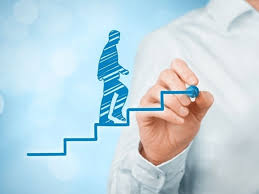 Успіхів у справі наставництва!                                   Консультант КУ ЦПРПП ВМР К. Маліцька